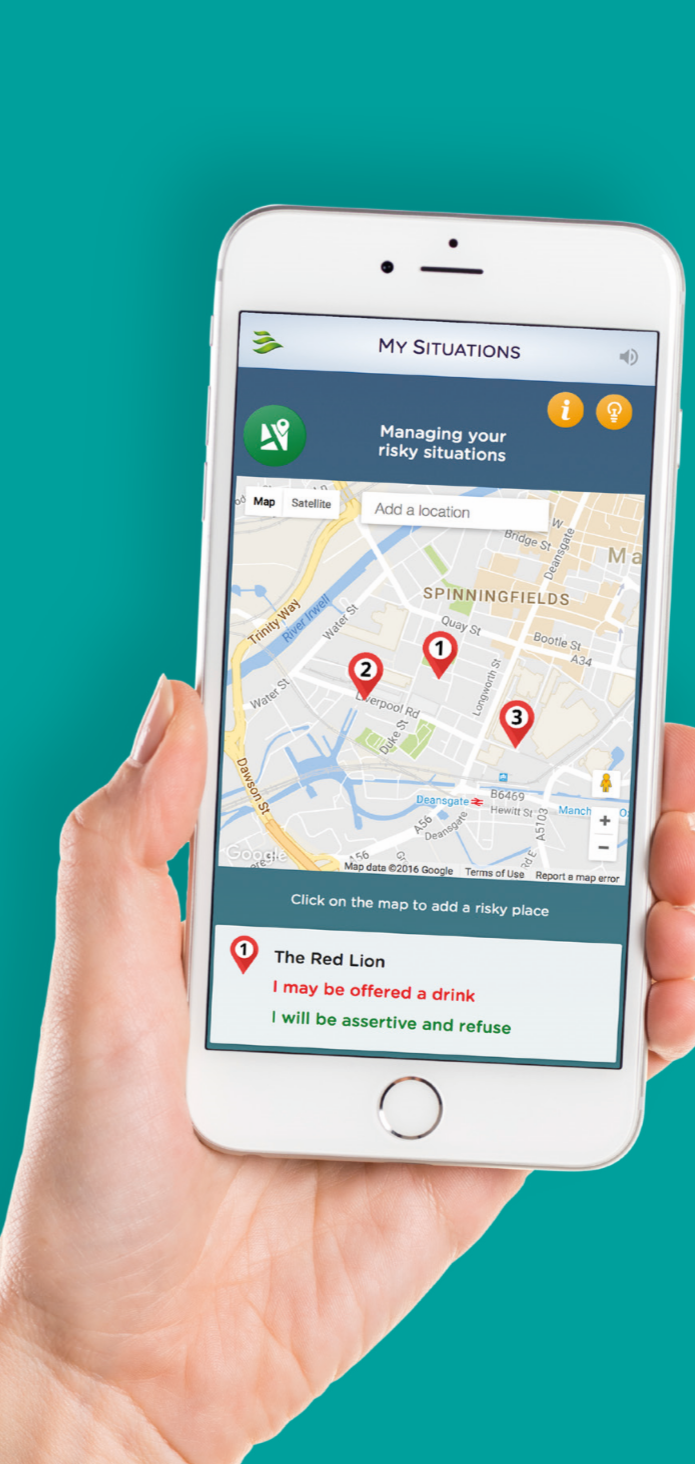 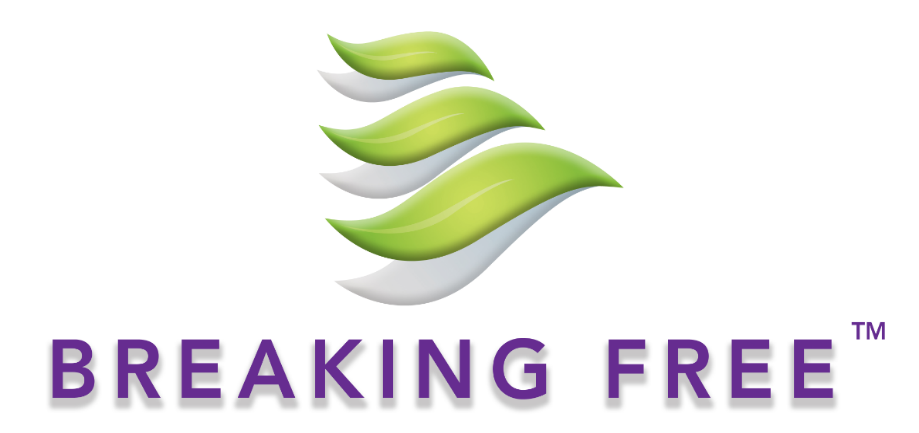 Challenging the ‘hierarchy of evidence’:
Using the Medical Research Council (MRC) framework to evidence                                        Breaking Free Online

Dr Sarah Elison - Breaking Free Online
Content
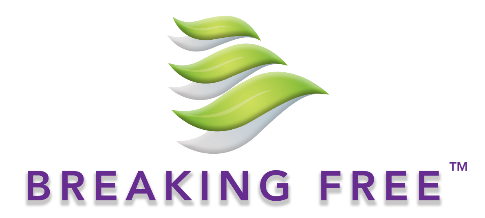 Conclusions
Findings
Introduction
Methods
Digital treatment for substance misuse:
Breaking Free Online (BFO)
The Medical Research Council (MRC) framework
Key findings from BFO research programme
And implications
Introduction: Technology and treatment
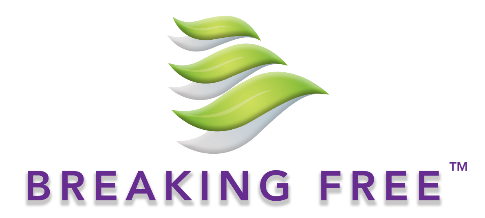 Computer-assisted therapy (CAT) widens access to evidence-based treatment

Based primarily on cognitive-behavioural therapy (CBT) principles

Reduces waiting times
Overcome stigma
Improves treatment fidelity 
Also cost-effective

Can be used as CAT or self-help for range of mental health-related conditions

Literature demonstrates approach clinically effective
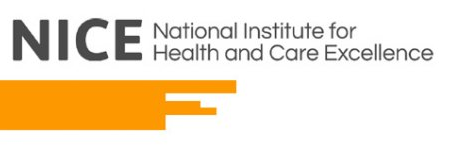 Introduction: Breaking Free Online
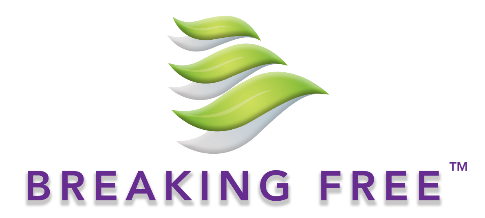 Psychological treatment programme for substance misuse
Accessible 24/7 across all devices via a secure cloud-based web application 
Integrates CBT, mindfulness, relapse prevention and motivational enhancement therapy 
Delivers personalised treatment with consistency and fidelity 
Research programme underway demonstrating clinical effectiveness and implementation
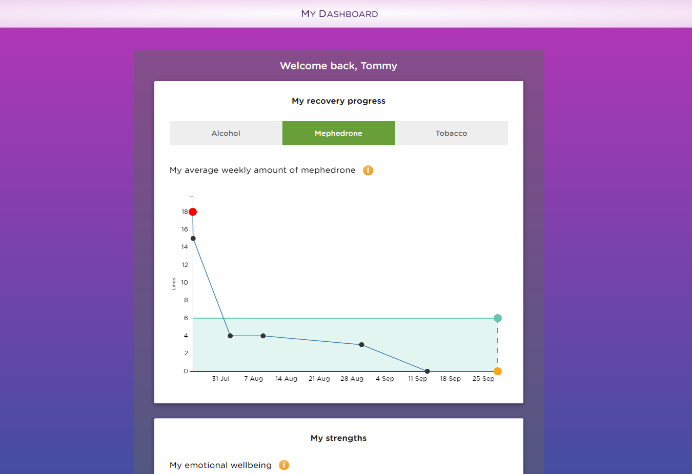 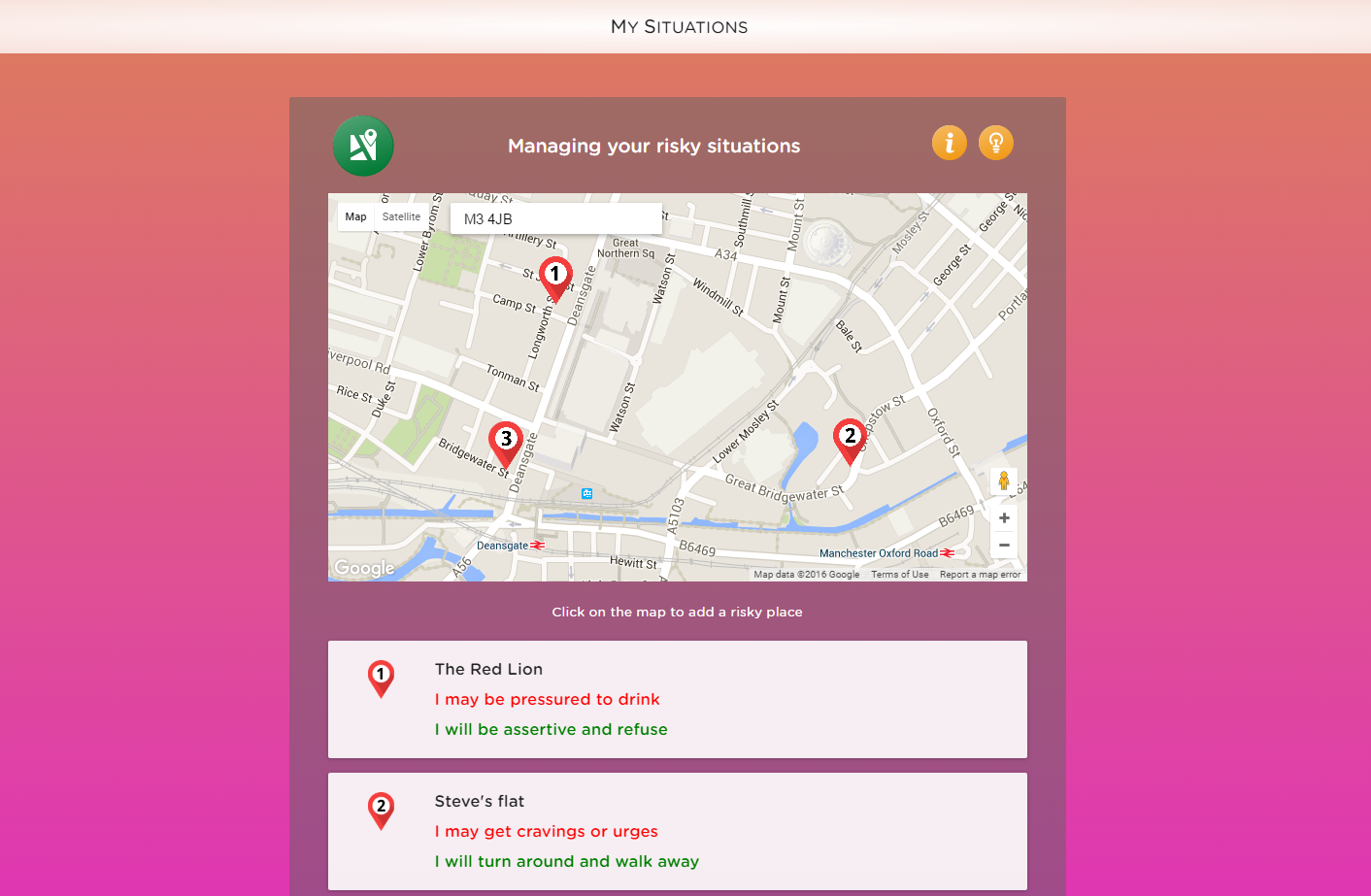 Methods: MRC framework
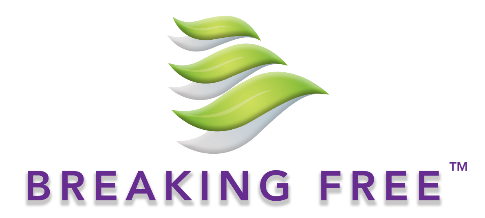 Effectiveness evaluated via mixed-method research programme

Based on Medical Research Council (MRC) guidelines

For complex multi-component interventions

Implementation and change mechanisms as important as outcomes

Encourages continual process of research and development

Multiple methodologies, i.e. both qualitative and quantitative approaches

Results in data spanning the ‘hierarchy of evidence’
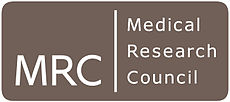 Methods: MRC framework
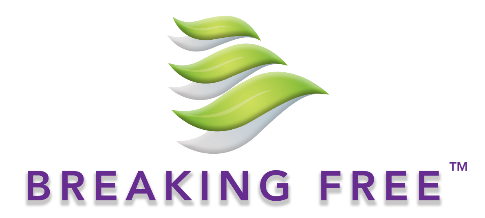 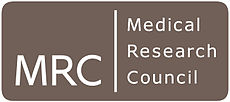 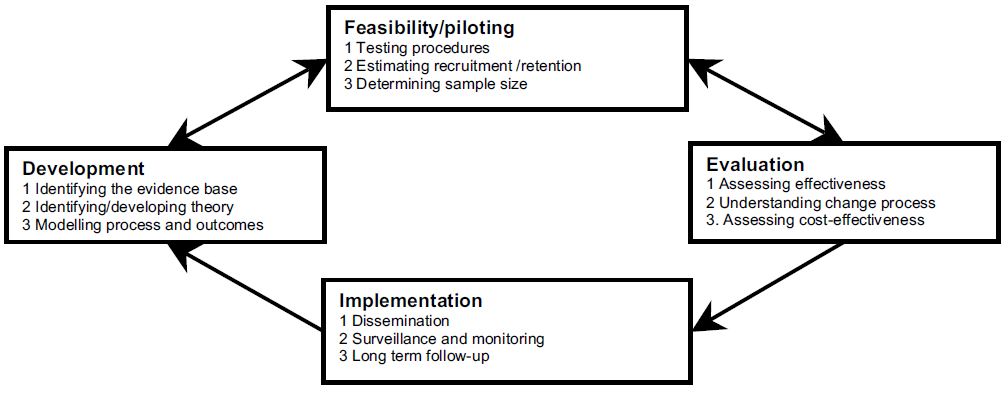 Medical Research Council 2008
www.mrc.ac.uk/complexinterventionsguidance
Methods: Hierarchy of evidence
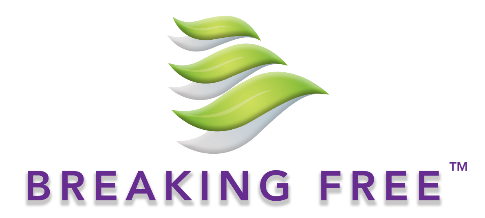 Decreasing ‘value’ amongst medical model focussed scientific community, however MRC Framework describes the importance of ‘lower level’ evidence in the design of complex interventions and achievement of ‘gold standard’ evidence (RCTs, meta-analyses)
Systematic Reviews
Randomised Controlled Trials
value
Pilot Outcome Evaluations
Qualitative Interviews/ Focus Groups
Case Studies
Findings: Findings from BFO research programme
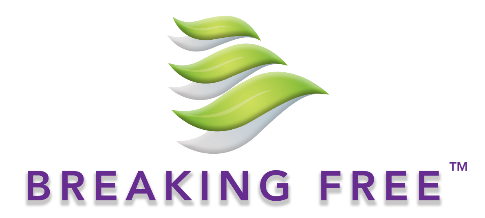 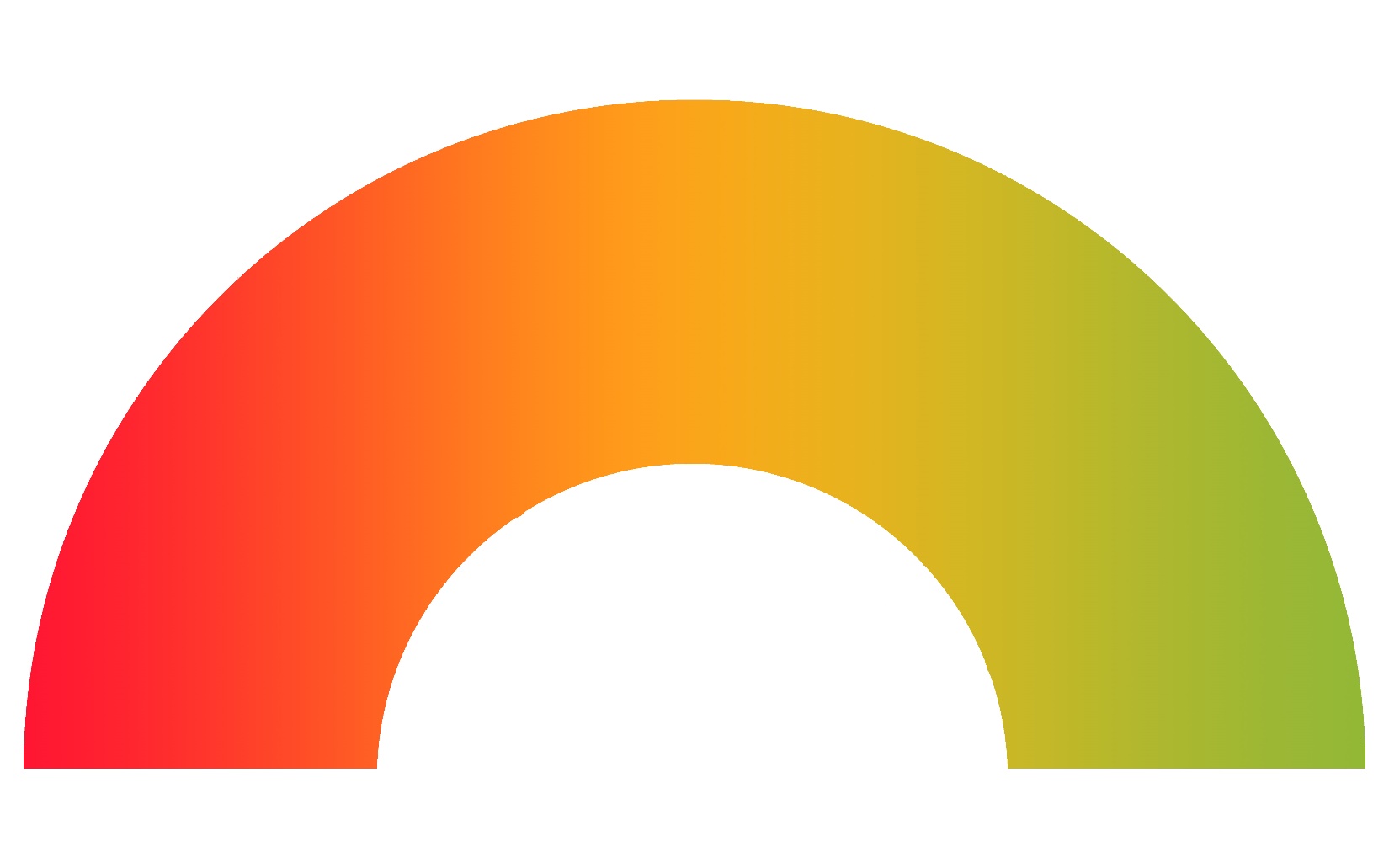 Development:
Conceptualising clinical content using BCT taxonomy
Feasibility/piloting:
Real-world outcomes from an eTherapy service
Implementation:
Qualitative exploration of barriers and facilitators
Evaluation:
Understanding mechanisms of action of clinical content
Spectrum of methods and evidence within MRC framework
Findings: Findings from BFO research programme
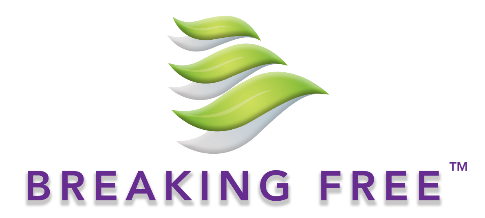 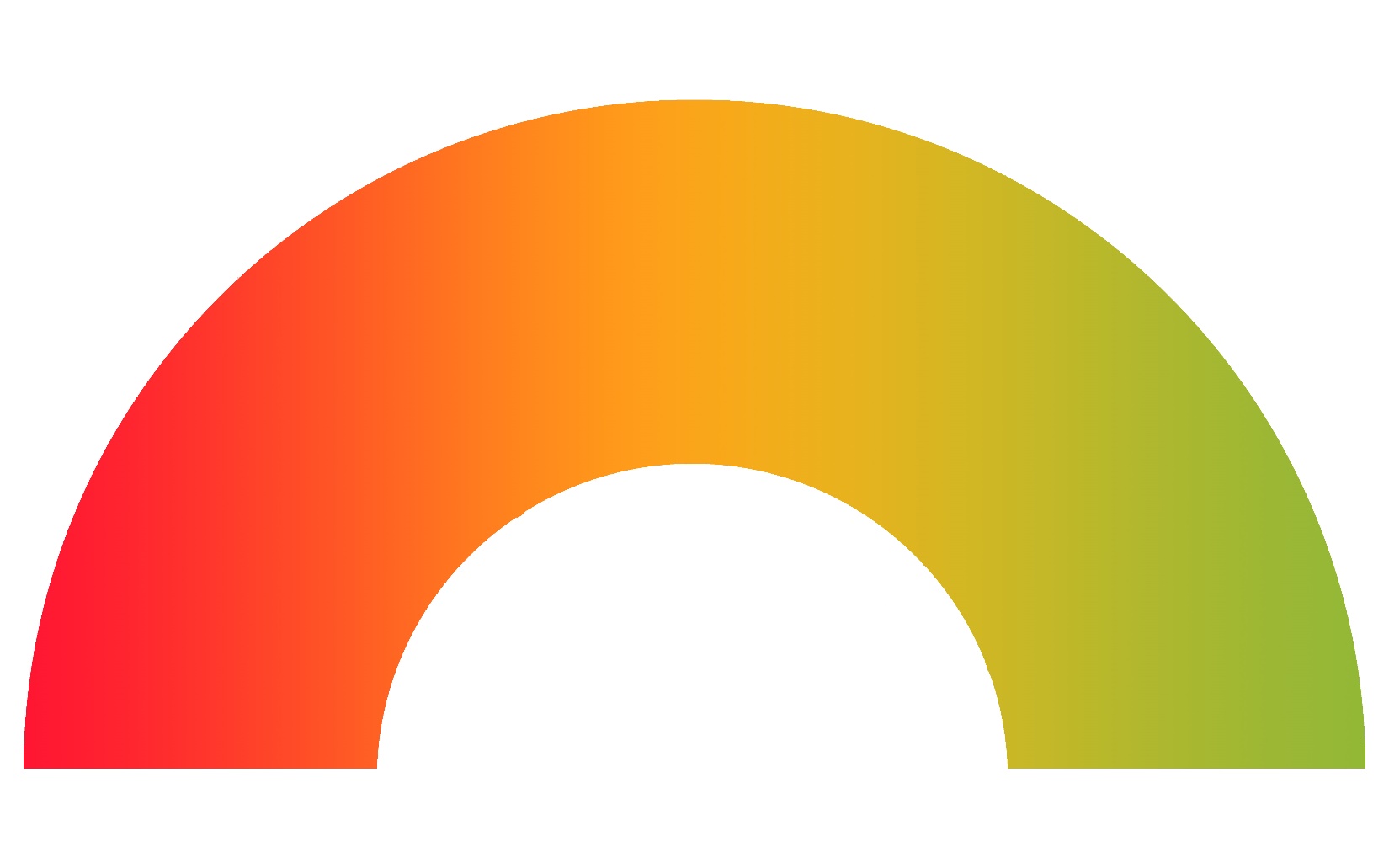 Development:
Conceptualising clinical content using BCT taxonomy
Feasibility/piloting:
Real-world outcomes from an eTherapy service
Implementation:
Qualitative exploration of barriers and facilitators
Evaluation:
Understanding mechanisms of action of clinical content
Spectrum of methods and evidence within MRC framework
Implementation: Qualitative exploration
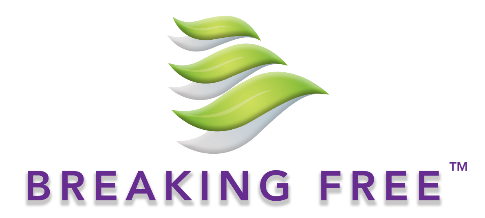 Introducing a novel digital innovation into existing healthcare system can be seen as ‘disruptive’
This may affect adoption and uptake of the innovation.
Qualitative studies to explore barriers and facilitators of this process at Change, Grow, Live (n = 61)
Behavioural science theory used to conceptualise findings:
Diffusion of innovations theory
Normalisation process theory
Transtheoretical model
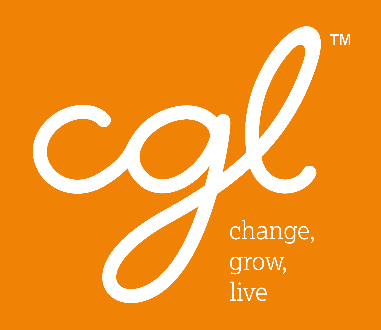 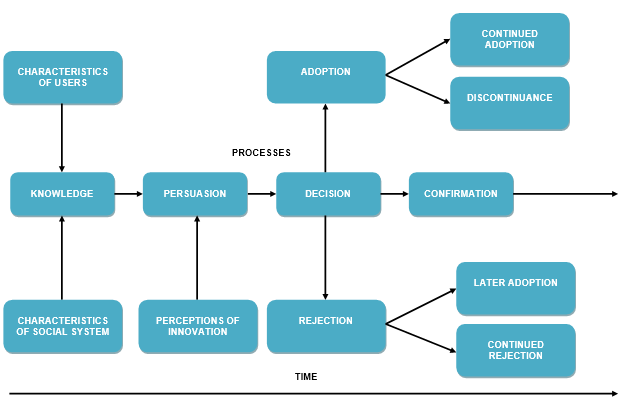 Implementation: Qualitative exploration
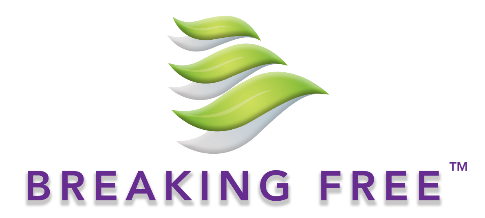 Initial difficulties with IT infrastructure and trepidation about digital format initially acted as barriers to diffusion
Eventually staff and services users started to see benefits, e.g. caseload management, 24/7 access outside of normal service opening hours
Diffusion achieved via a nationwide licence, some barriers to normalisation of BFO as standard treatment offering, e.g. preferences for traditional interventions
But as innovative ways of delivering BFO were devised staff and service users began to find a ‘place’ for BFO amongst other treatments available
Peer mentor delivery was found to be a particularly effective means of delivery, as it provided recovery community with ‘ownership’ of BFO
And peer mentors reported that by supporting service users to use BFO and practice strategies in it, this helped their own recovery maintenance
Findings: Findings from BFO research programme
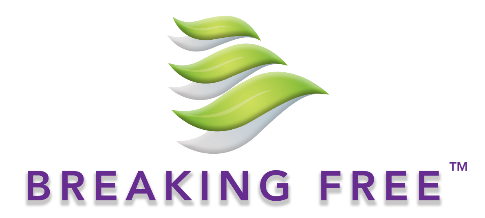 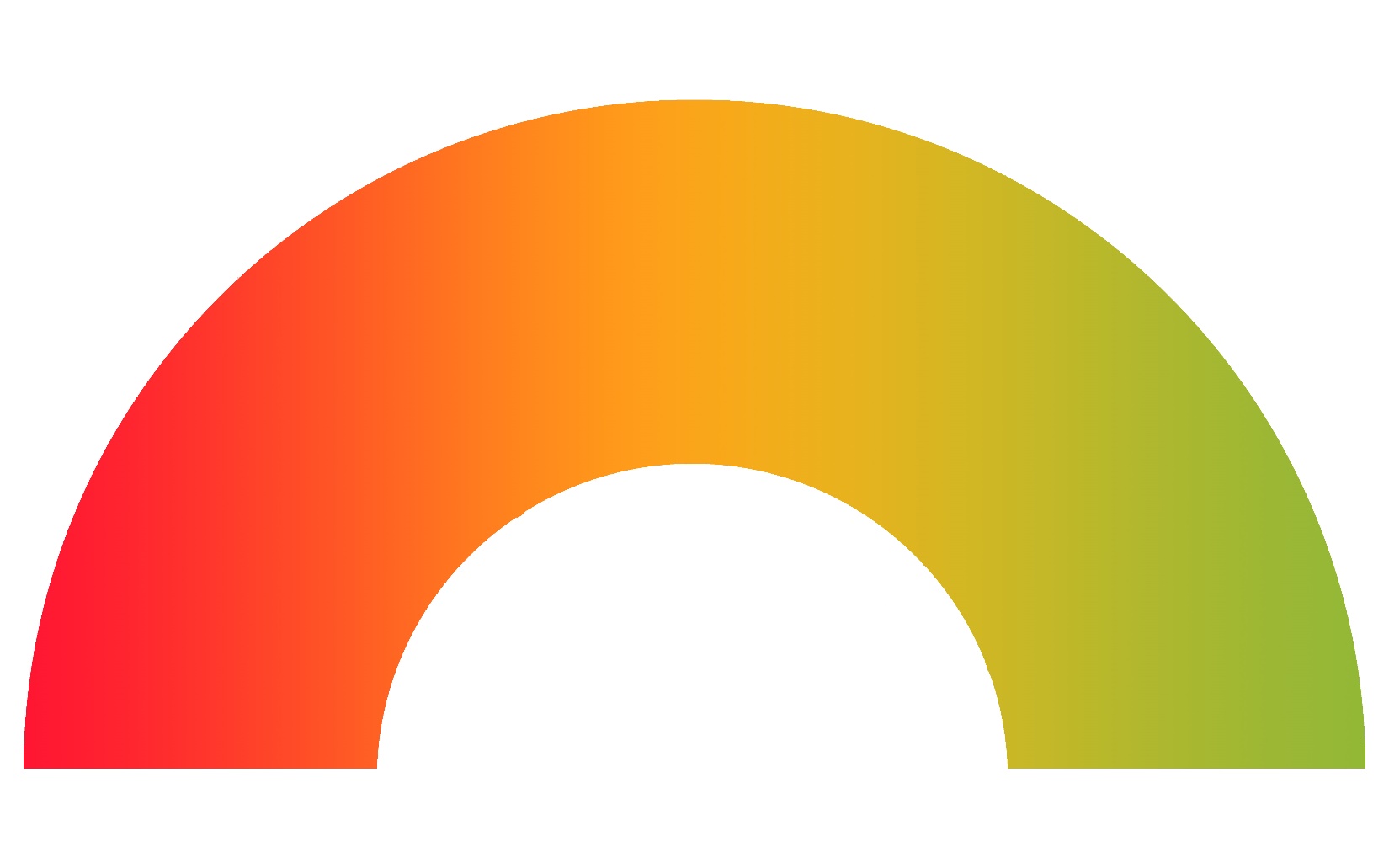 Development:
Conceptualising clinical content using BCT taxonomy
Feasibility/piloting:
Real-world outcomes from an eTherapy service
Implementation:
Qualitative exploration of barriers and facilitators
Evaluation:
Understanding mechanisms of action of clinical content
Spectrum of methods and evidence within MRC framework
Findings: Findings from BFO research programme
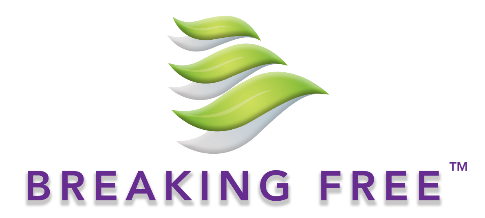 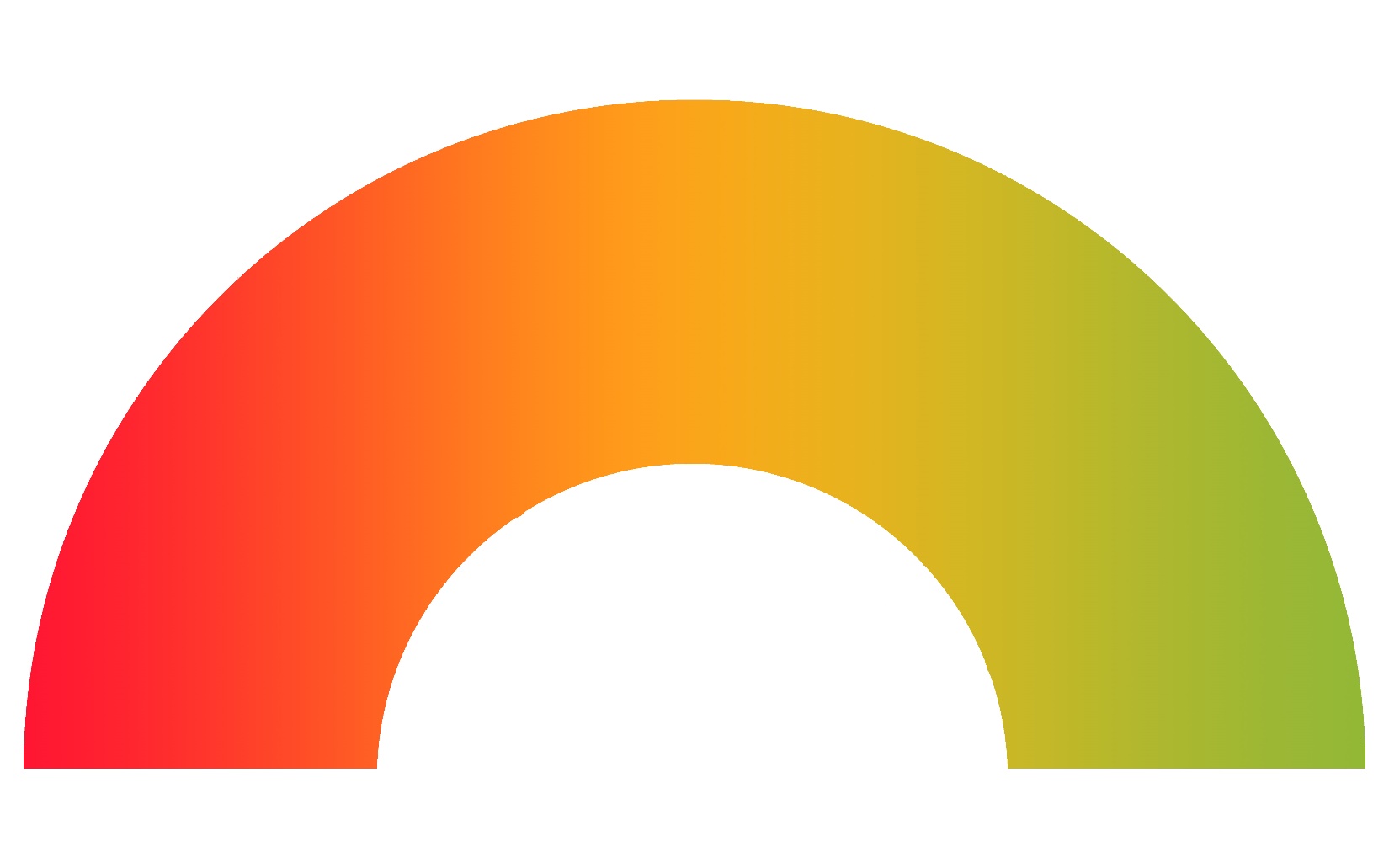 Development:
Conceptualising clinical content using BCT taxonomy
Feasibility/piloting:
Real-world outcomes from an eTherapy service
Implementation:
Qualitative exploration of barriers and facilitators
Evaluation:
Understanding mechanisms of action of clinical content
Spectrum of methods and evidence within MRC framework
Development: Conceptualising clinical content
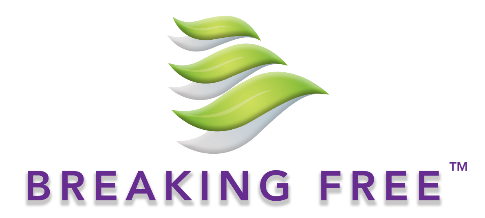 Field of health psychology has made significant progress in advancing and standardising the science of behaviour change

Major part of this is development of the Behaviour Change Technique Taxonomy v1 (BCTTv1) (Michie et al., 2013) 
Provides a means of describing the active components contained within complex interventions

However, the BCTTv1 has not been widely used to describe content of interventions for substance misuse
So, this study used the clinical content of BFO to demonstrate how the BCTTv1 could be used to conceptualise the content of a substance misuse intervention
Development: Conceptualising clinical content
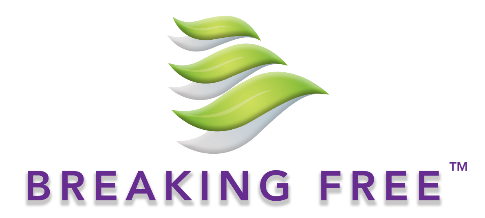 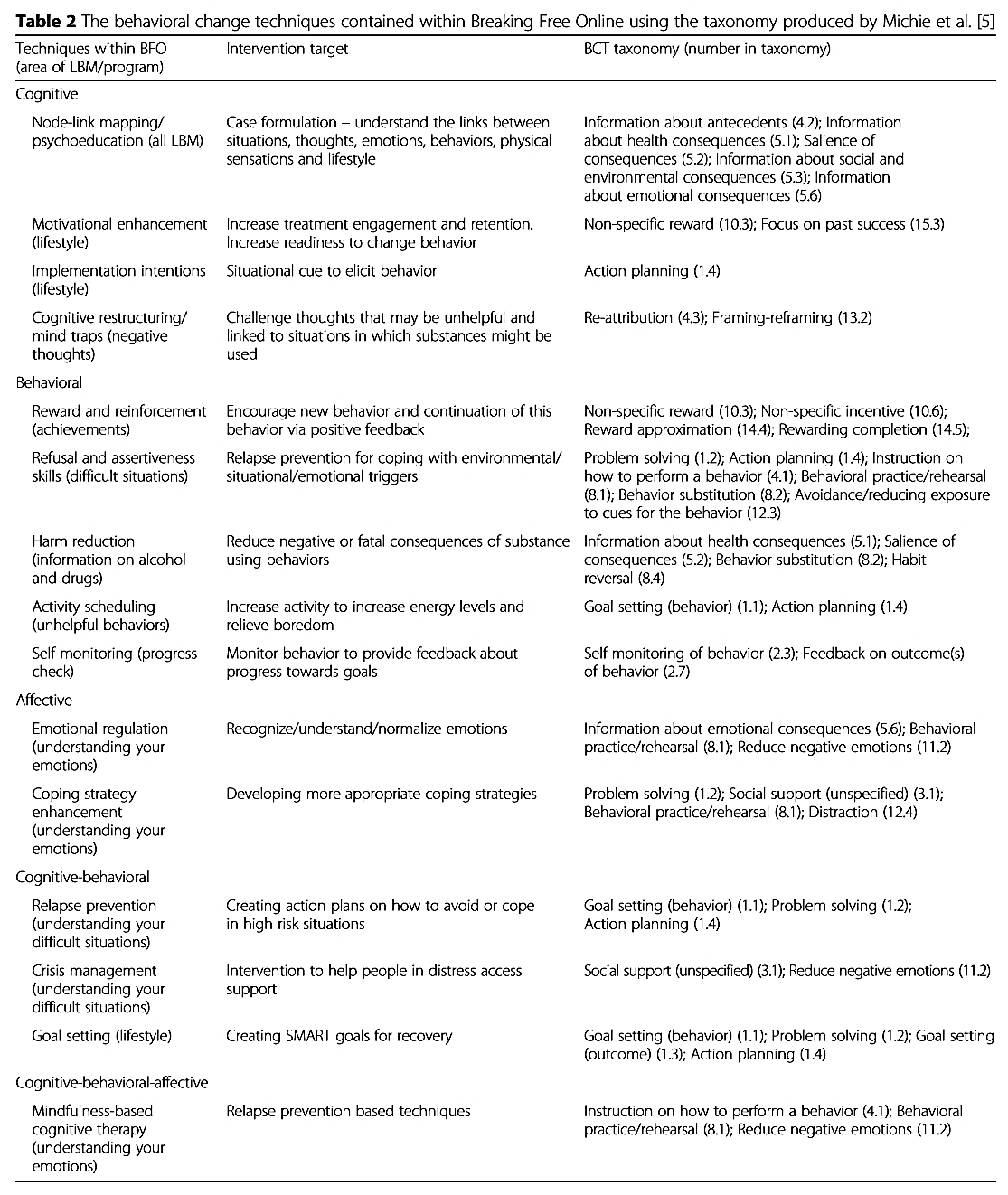 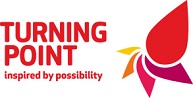 Total of 26 / 93 BCTs identified in BFO

At least one BCT identified in 12 / 16 BCT grouping categories in the BCTTv1

Specific BCT categories included:
Goal setting and planning
Psychoeducation
Repetition and substitution
Reward 
Regulation
Alcohol  misuse
£3.5 billion
Table from: Dugdale et al. (2016) Substance Abuse Treatment, Prevention and Policy
Findings: Findings from BFO research programme
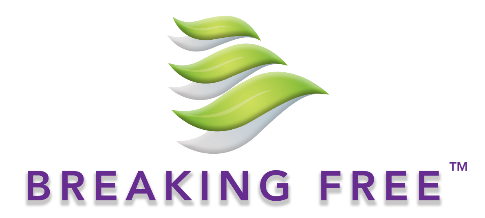 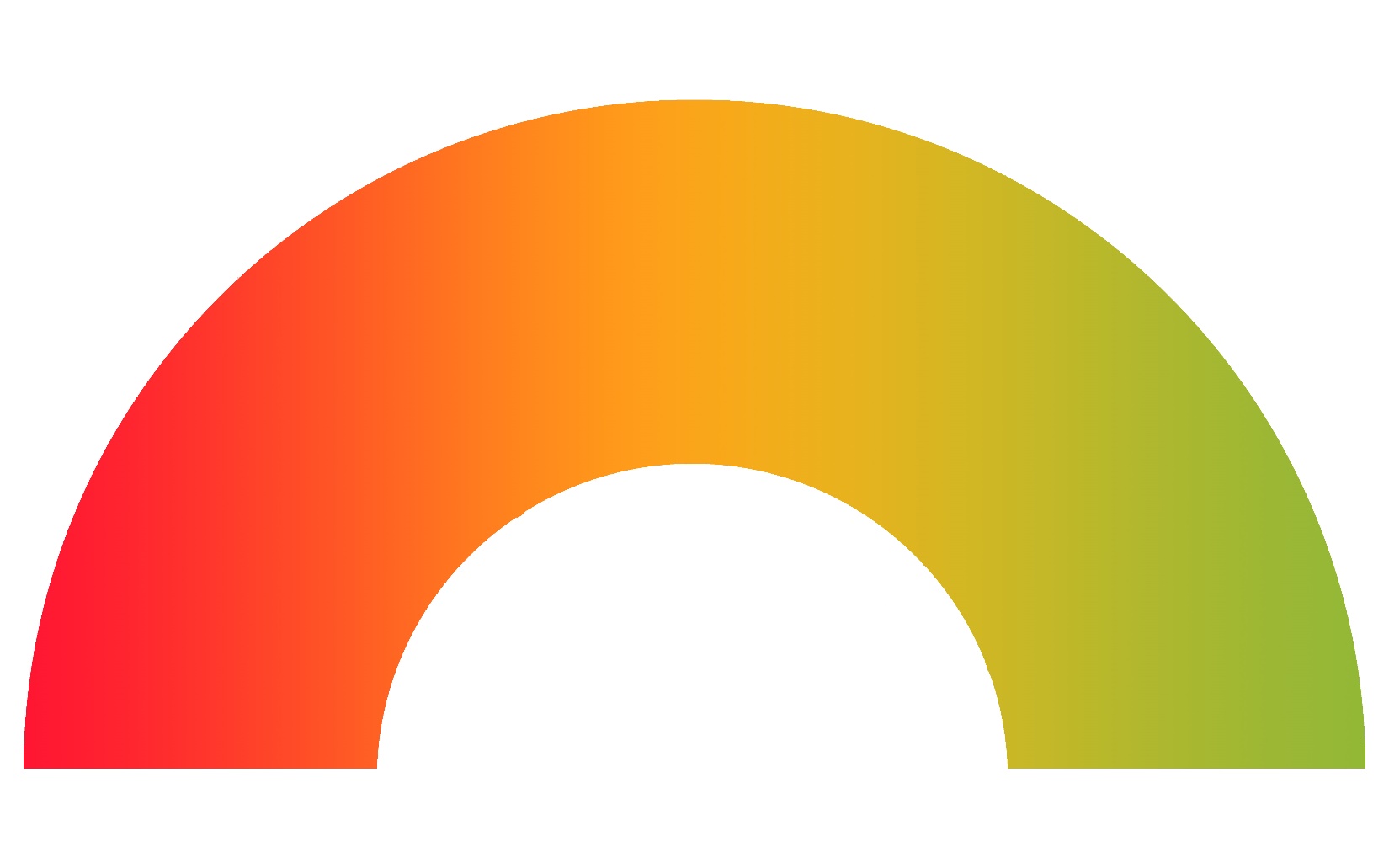 Development:
Conceptualising clinical content using BCT taxonomy
Feasibility/piloting:
Real-world outcomes from an eTherapy service
Implementation:
Qualitative exploration of barriers and facilitators
Evaluation:
Understanding mechanisms of action of clinical content
Spectrum of methods and evidence within MRC framework
Findings: Findings from BFO research programme
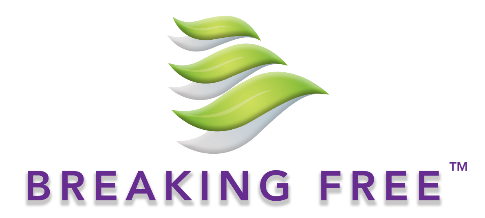 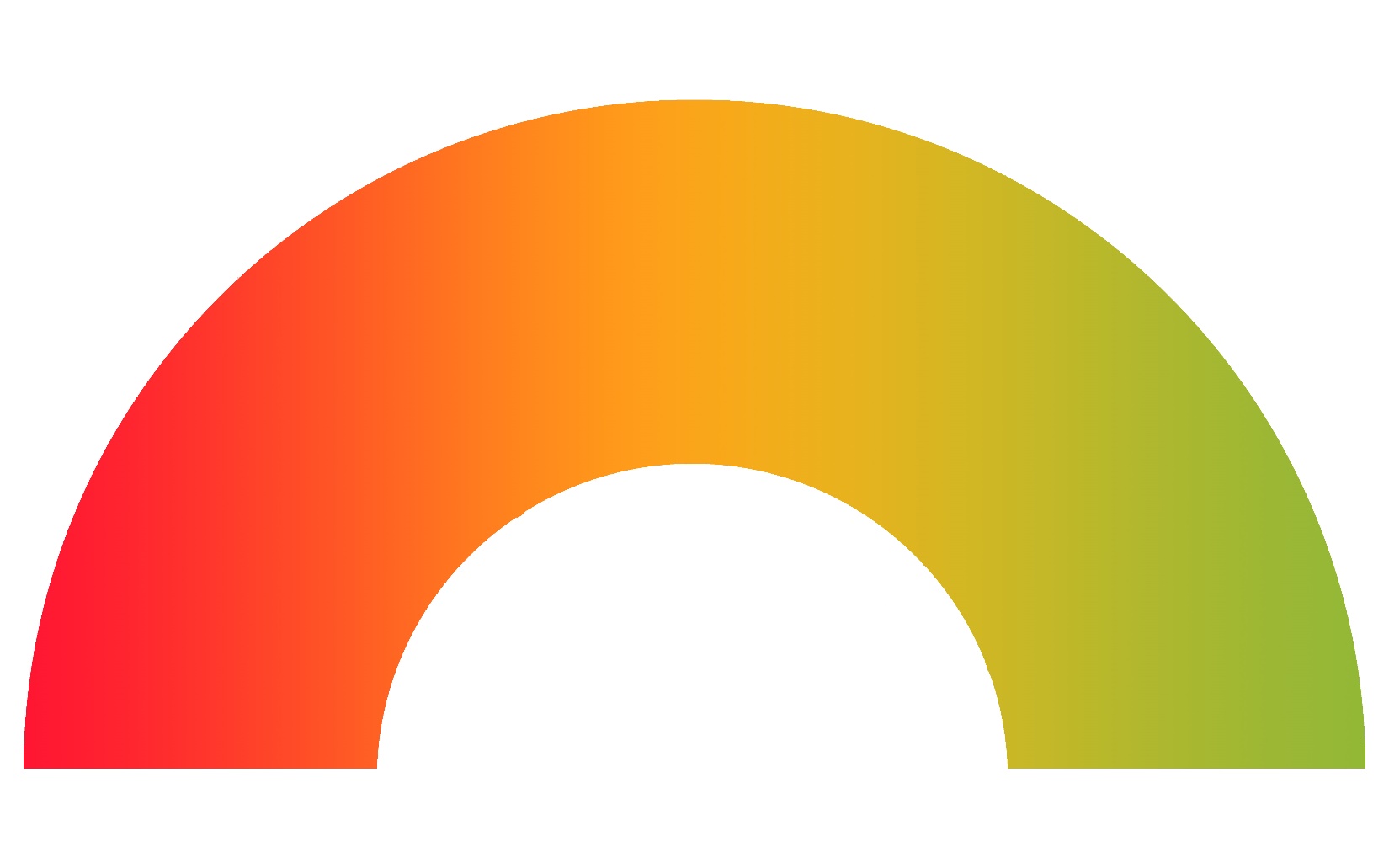 Development:
Conceptualising clinical content using BCT taxonomy
Feasibility/piloting:
Real-world outcomes from an eTherapy service
Implementation:
Qualitative exploration of barriers and facilitators
Evaluation:
Understanding mechanisms of action of clinical content
Spectrum of methods and evidence within MRC framework
Feasibility: Outcomes from eTherapy service
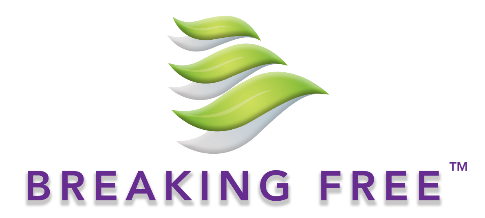 Research demonstrated CAT for substance misuse effective, though much of these data from research settings, not real-world services
Therefore, clinical outcomes examined from a dedicated eTherapy Increasing Access to Psychological Therapies (IAPT) mental health service ‘Self-Help Services’

Quantitative study with 1068 service users triaged into one of three CAT programmes:
Breaking Free Online (BFO) 
Sleepio (insomnia)
Living Life to the Full (LLttF - low mood and stress)

Aims: examine outcomes for the three groups, and determine if CAT has potential as a treatment modality for range of mental health related conditions
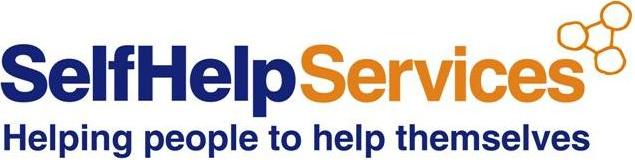 Feasibility: Outcomes from eTherapy service
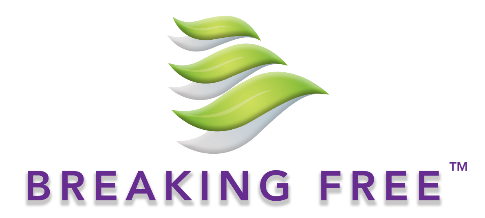 Outcomes measured using IAPT Minimum data Set:
Patient Health Questionnaire-9; General Anxiety Disorder scale-7; Work and Social Adjustment Scale

At baseline, BFO users significantly higher scores for depression and anxiety than Sleepio and LLttF users

Significant within group changes in scores from baseline to post-treatment
Within each group, percentages of service users reaching clinical threshold scores      for depression and anxiety significantly reduced over the treatment period

No significant differences between groups in degree of change in scores
Findings demonstrate that CAT modality has potential as additional treatment offering in IAPT service, implications for case-load management
Findings: Findings from BFO research programme
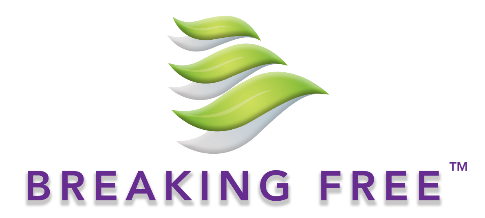 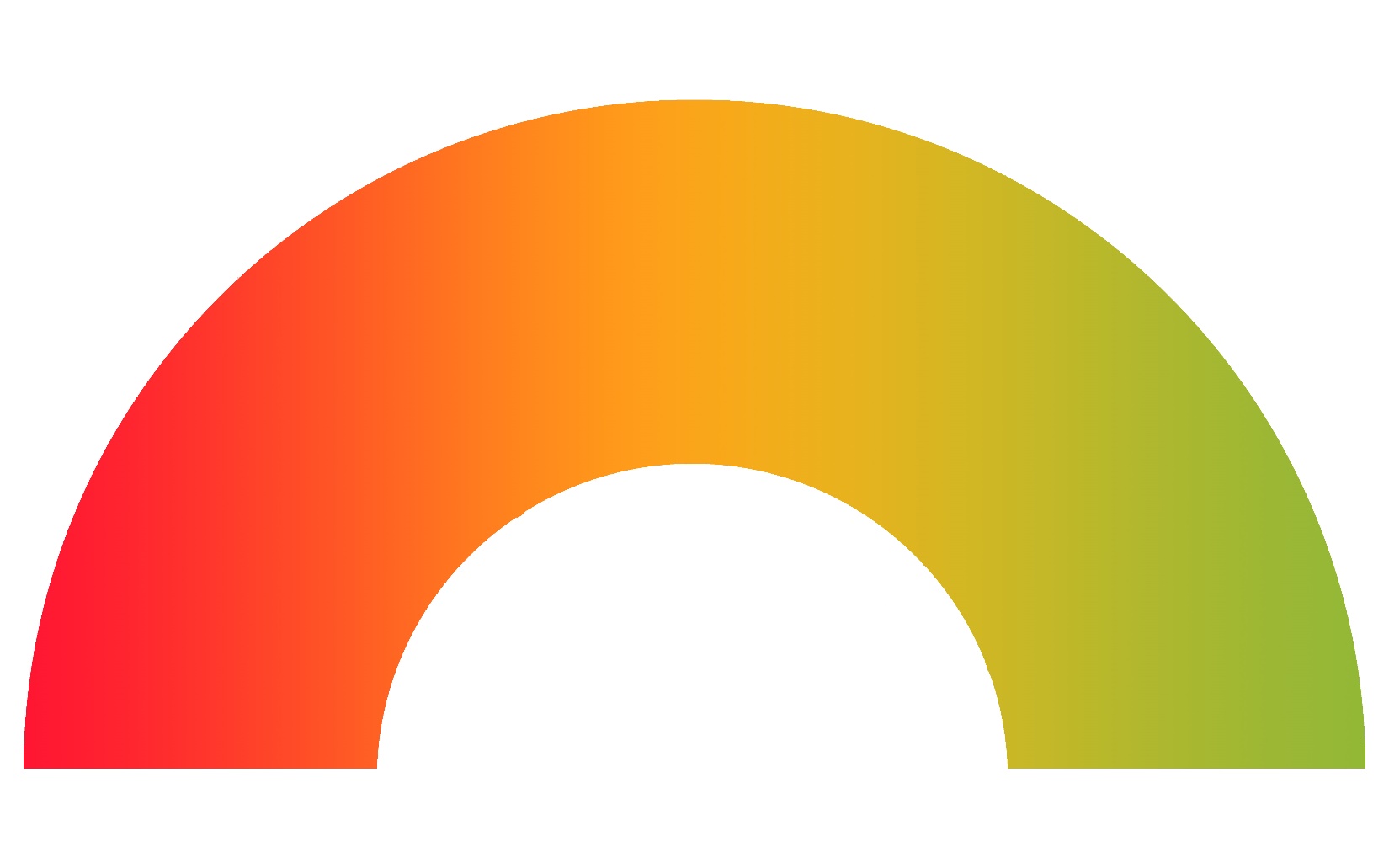 Development:
Conceptualising clinical content using BCT taxonomy
Feasibility/piloting:
Real-world outcomes from an eTherapy service
Implementation:
Qualitative exploration of barriers and facilitators
Evaluation:
Understanding mechanisms of action of clinical content
Spectrum of methods and evidence within MRC framework
Findings: Findings from BFO research programme
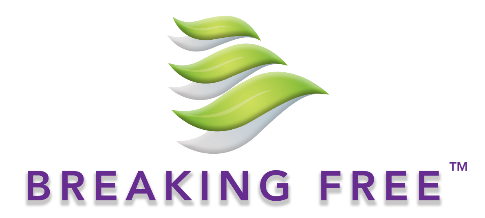 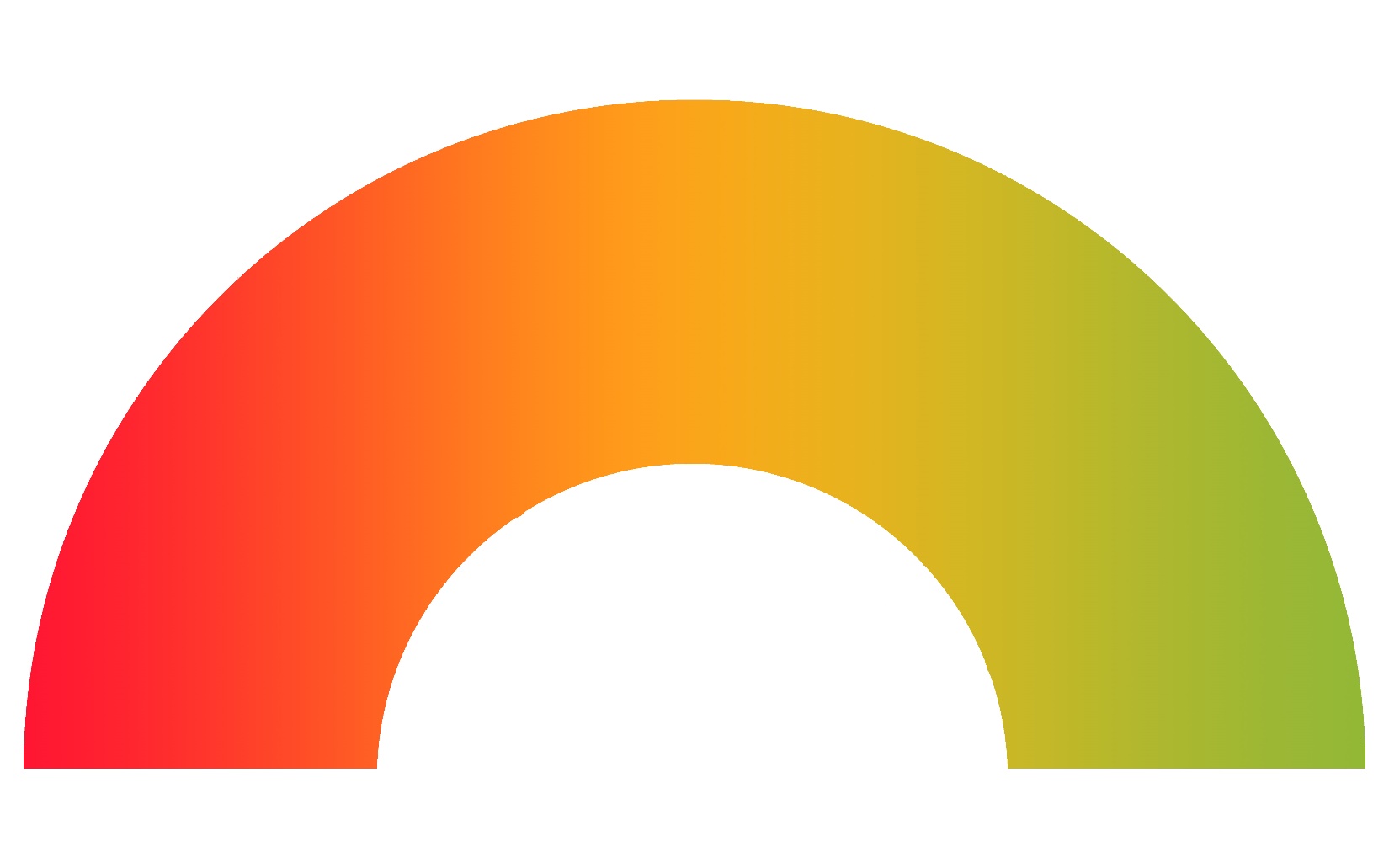 Development:
Conceptualising clinical content using BCT taxonomy
Feasibility/piloting:
Real-world outcomes from an eTherapy service
Implementation:
Qualitative exploration of barriers and facilitators
Evaluation:
Understanding mechanisms of action of clinical content
Spectrum of methods and evidence within MRC framework
Evaluation: Mechanisms of action
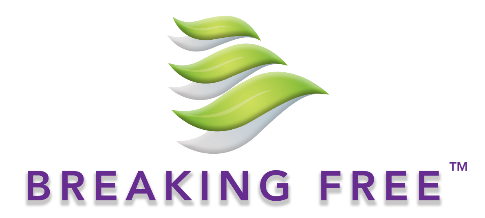 BFO clinical content structured via six-domain                                         biopsychosocial model, the Lifestyle Balance Model (LBM)
Also, corresponding psychometric assessment,                                                                                            Recovery Progression Measure (RPM)
Measures changes in functioning in six domains in LBM 

Data from RPM at baseline populates LBM to provide tailoring advice to users, shows domains of most significant impairment (traffic lights) 
Directs users to clinical techniques that will be of most benefit to them

But, do users follow tailoring advice and more frequently complete techniques corresponding to their most impaired domains of functioning?
Also, does completion of specific clinical techniques result in specific clinical outcomes (mechanisms of action of BFO)?
Evaluation: Mechanisms of action
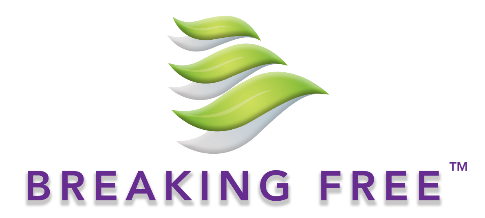 Data from 2311 BFO users analysed to examine association between tailoring advice, clinical techniques completion, and clinical outcomes

Outcomes showed that users did follow tailoring advice
Frequency of completion of clinical techniques significantly associated                                    with level of impairment (red, amber, green) in individual LBM domains

Mechanism of action analyses revealed primacy of techniques in BFO related to cognitive restructuring (located on ‘negative thoughts’ LBM domain)
Surprising finding, but makes sense theoretically
BFO is a cognitive-behavioural programme
Cognitive behavioural theory demonstrates cognitions                                           underpin behaviours
And therefore, cognitive change underpins behavioural change
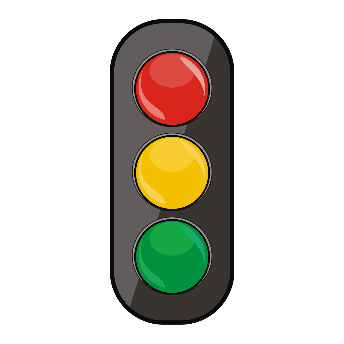 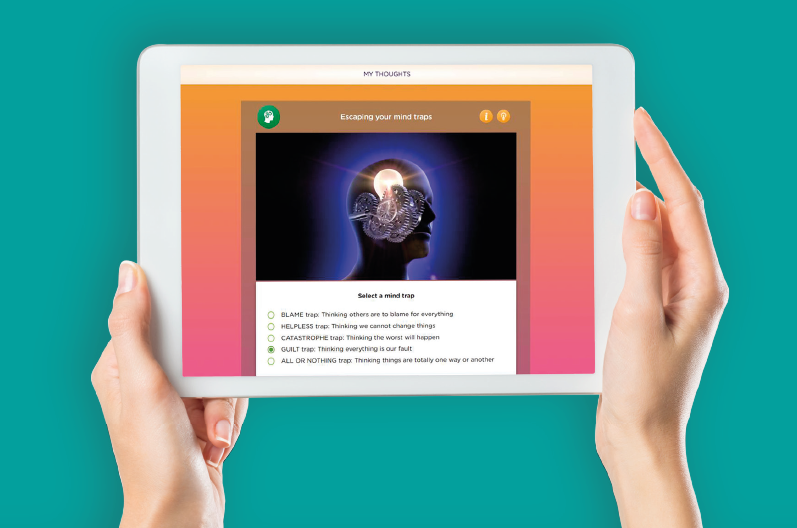 Conclusions and implications
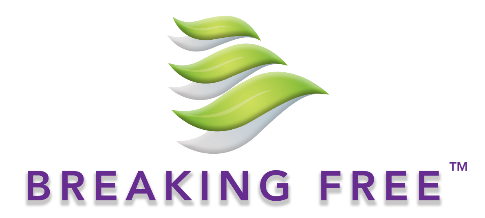 MRC framework demonstrates that establishing clinical effectiveness of complex interventions just one aspect of development and evaluation process

Examining implementation and outcomes in real-world treatment settings important in facilitating translation into standard practice
Especially important in relation to ‘disruptive’ digital interventions

Also, understanding how clinical content of complex interventions exert their effects, important in guiding continual updated and refinements 
Particularly important for digital interventions which may be continually updated in order to keep pace with evolving digital technologies

Though RCTs and other clinical trial methodologies are important in evaluating complex interventions, other complementary approaches can be used
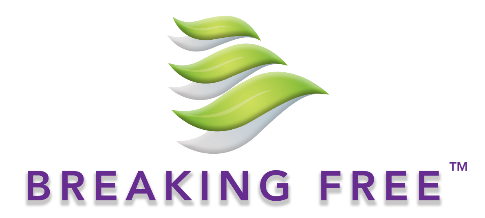 Contact details
Dr Sarah Elison 
                                Research Director	
		
	Email: 	  selison@breakingfreegroup.com
	Office:		  0161 834 4647
	Mobile:	  07814 048483
	Websites:	  www.breakingfreegroup.com
			  www.breakingfreeonline.com